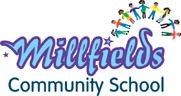 Welcome to Year 4
Dunlop Class: Blaithin & Clara
Jones Class: Kamilah & Roz
Lovelace Class: Theo

Buki, Isabelle, Adele, Tashnim, Nino
Welcome to Year 4
We will discuss: 


Curriculum 
Homework 
PE 
Lunches
 Communication
Questions
Year 4 Example Timetable
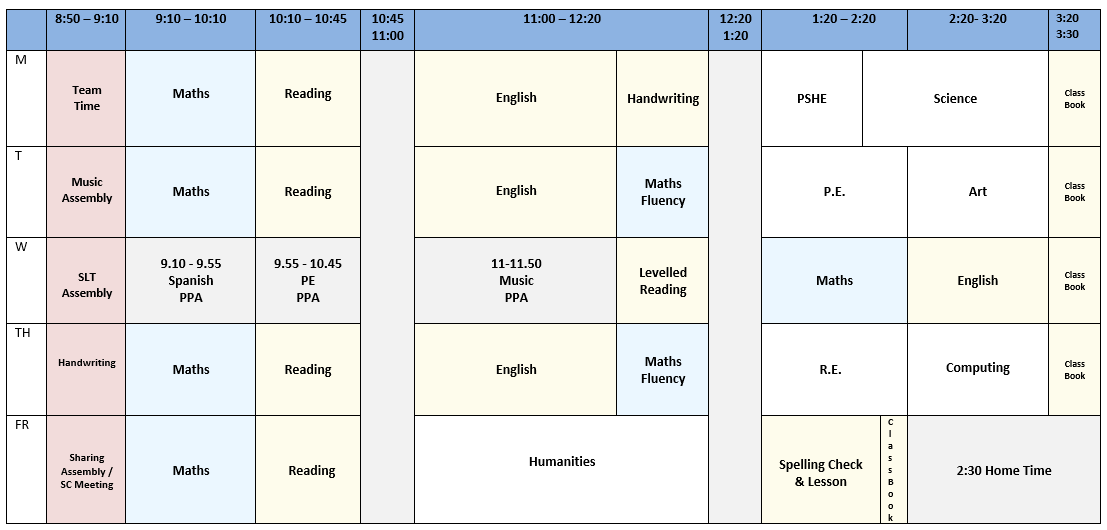 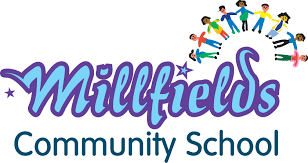 Year 4 Curriculum
Excavating Egypt






The achievements of an early civilisation – depth study
Autumn
Hackney’s History






A local history study

Summer
A Spanish Fiesta






Study of a region in 
a European country. Geographical similarities and differences
Spring
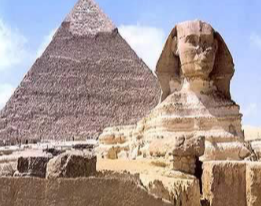 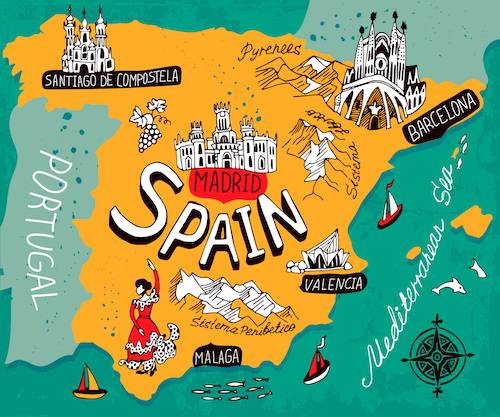 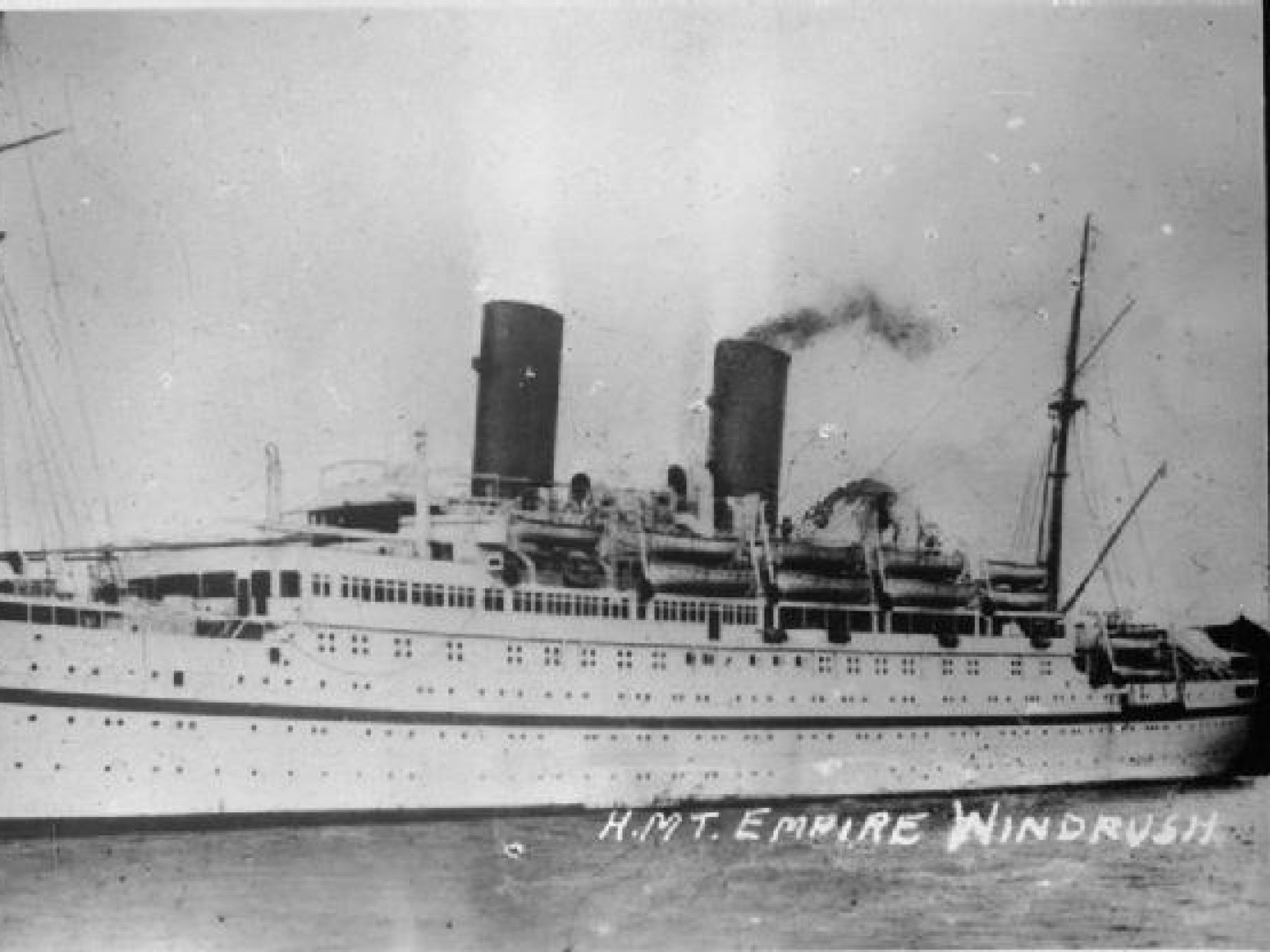 [Speaker Notes: All of our English learning is taught in the context of our history/geography topics. E.g. newspaper writing about the outbreak of war, ration recipe writing etc.]
Autumn Term
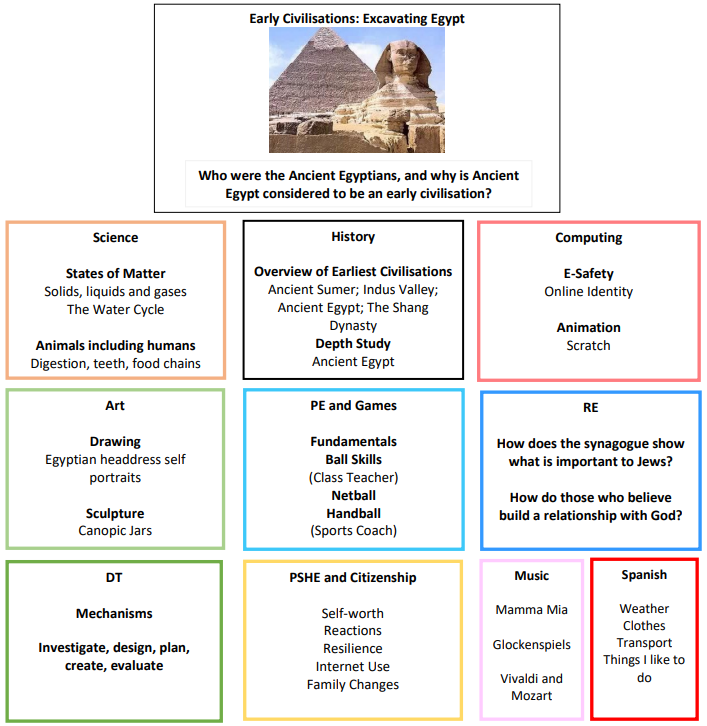 [Speaker Notes: This information was sent out via email last week]
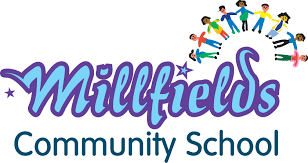 English
Reading, Writing & SPAG
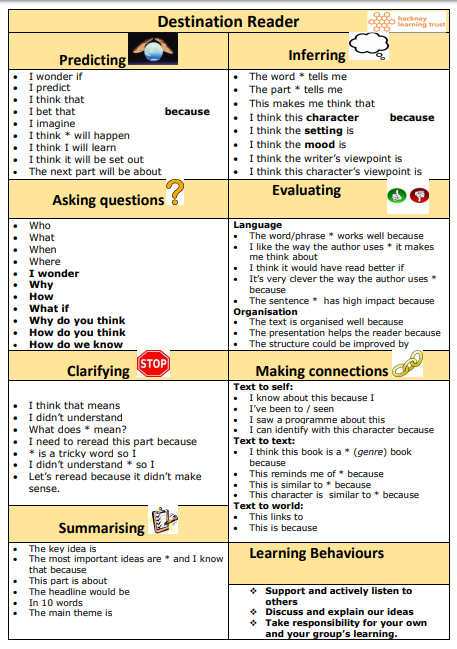 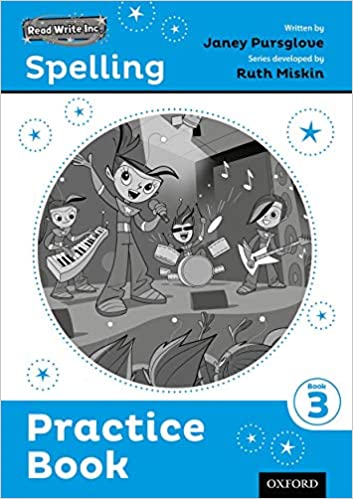 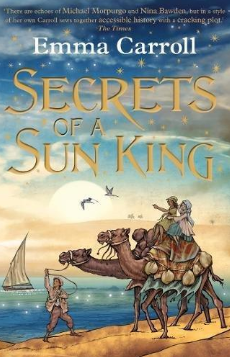 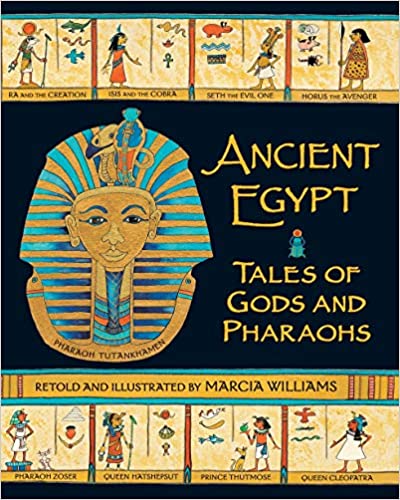 [Speaker Notes: In Y3 children begin Destination Reader - a reading programme designed to develop comprehension through the teaching of 7 key strategies. A small number of children who are not yet fluent may continue reading levelled texts daily.  Many of the texts in reading will be linked to the topics. 
Spelling – children practice a different spelling pattern each week. Homework words will be linked to this.]
Maths – Year 4 Overview
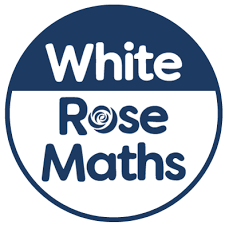 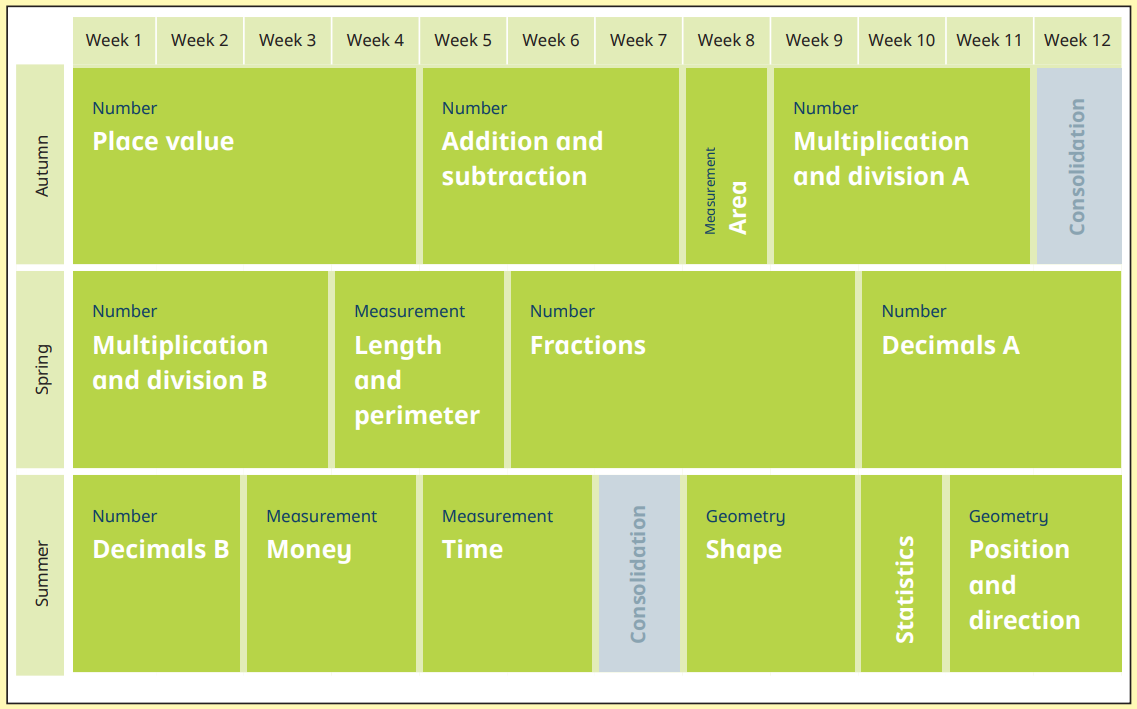 [Speaker Notes: Maths – we follow White Rose Maths.]
Maths
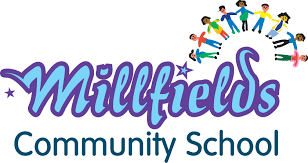 Each unit is broken down into small steps
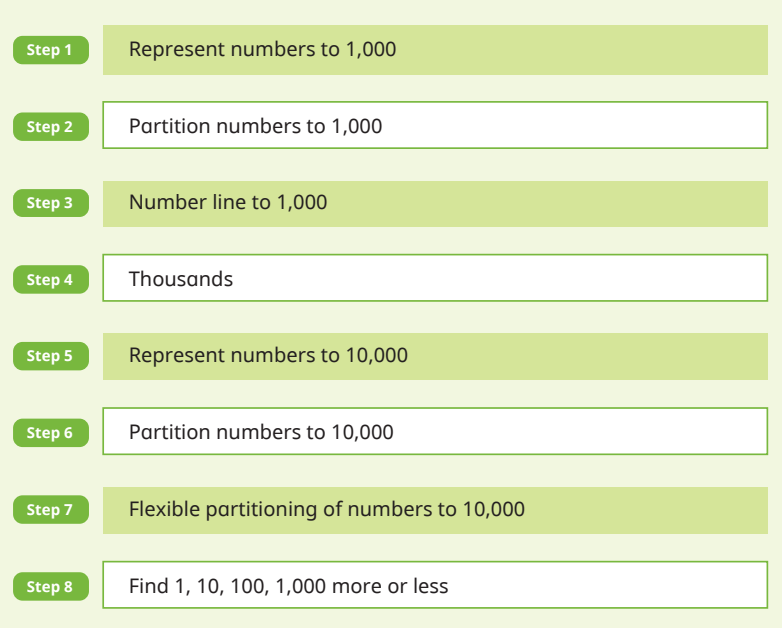 [Speaker Notes: Here is an example of how each block is broken down into smaller teaching steps. Children are supported to master each step through the use of manipulatives, appropriate questions and activities that get progressively ‘harder’ as children work through. Children who grasp concepts quickly are challenge with reasoning and problem solving questions to deepen understanding.]
Year 4 Multiplication Check
Statutory assessment to be taken by pupils at the end of Year 4 (in June).
Compulsory since last year 
Online test
Administered in school 
25 questions 
2 to 12 times tables
6, 7, 8, 9, and 12 times table come up more often
TTRS is excellent practice for this
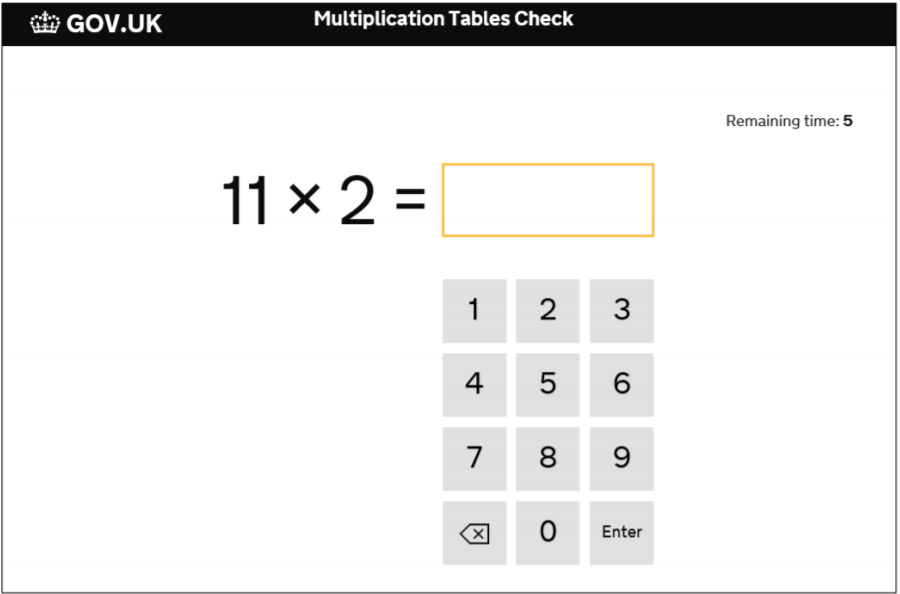 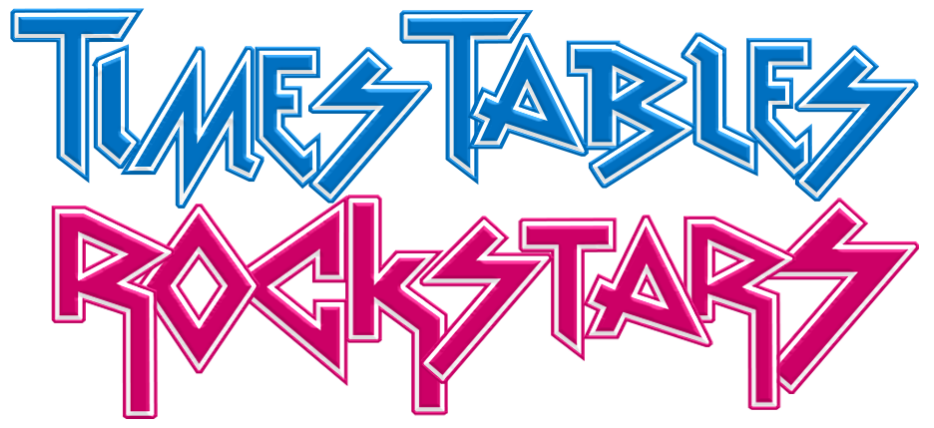 [Speaker Notes: Here is an example of how each block is broken down into smaller teaching steps. Children are supported to master each step through the use of manipulatives, appropriate questions and activities that get progressively ‘harder’ as children work through. Children who grasp concepts quickly are challenge with reasoning and problem solving questions to deepen understanding.]
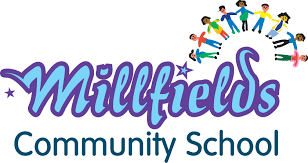 Year 4 Homework
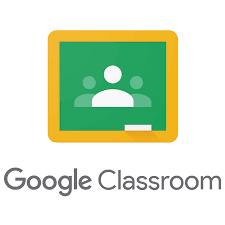 Reading
Spelling
Maths
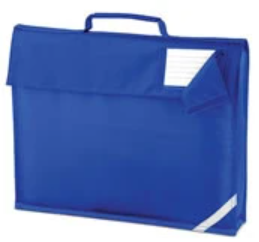 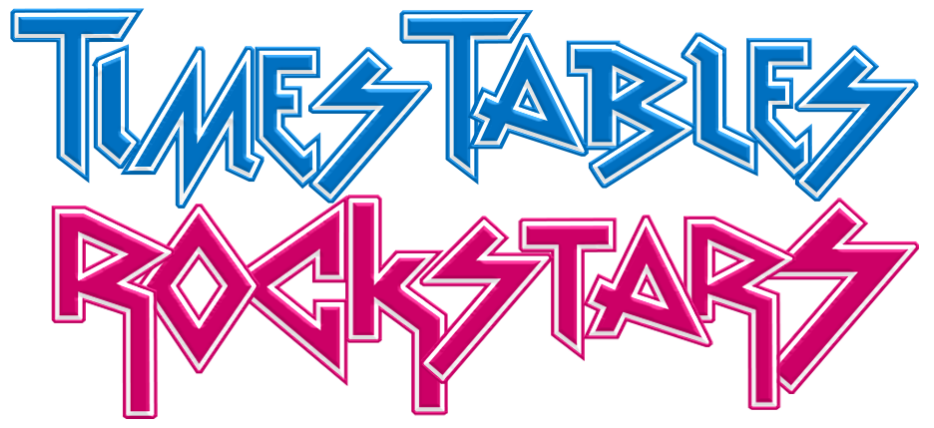 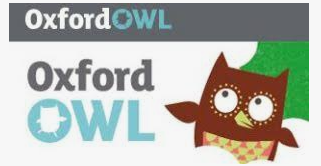 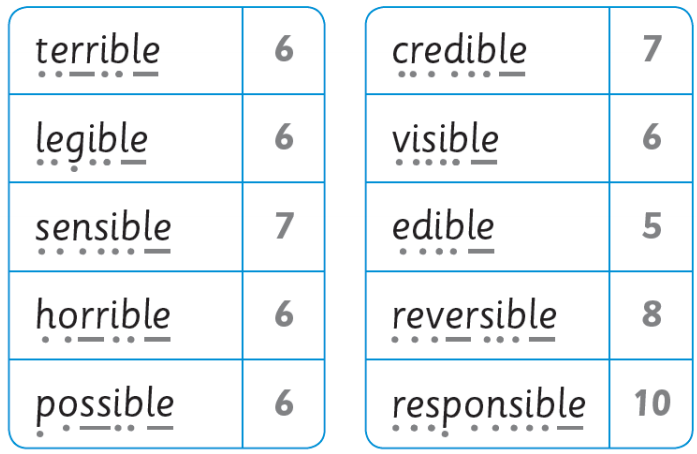 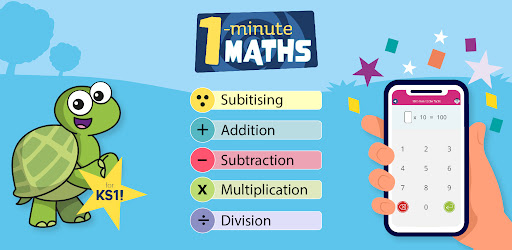 Book bags must be returned by Tuesday morning
Homework is set on Friday
[Speaker Notes: Homework will be sent via Google Classroom starting this Friday – 17th September
Reading – book chosen at child’s level, library book for reading for pleasure, Oxford Owl also has books at different levels
Spelling – selection of words that follow a particular pattern and some commonly misspelt words
Maths Whizz – 20 mins per week
TTRS – 20 mins per week]
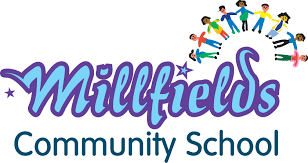 Year 4 Homework
To be completed by the end of each term.
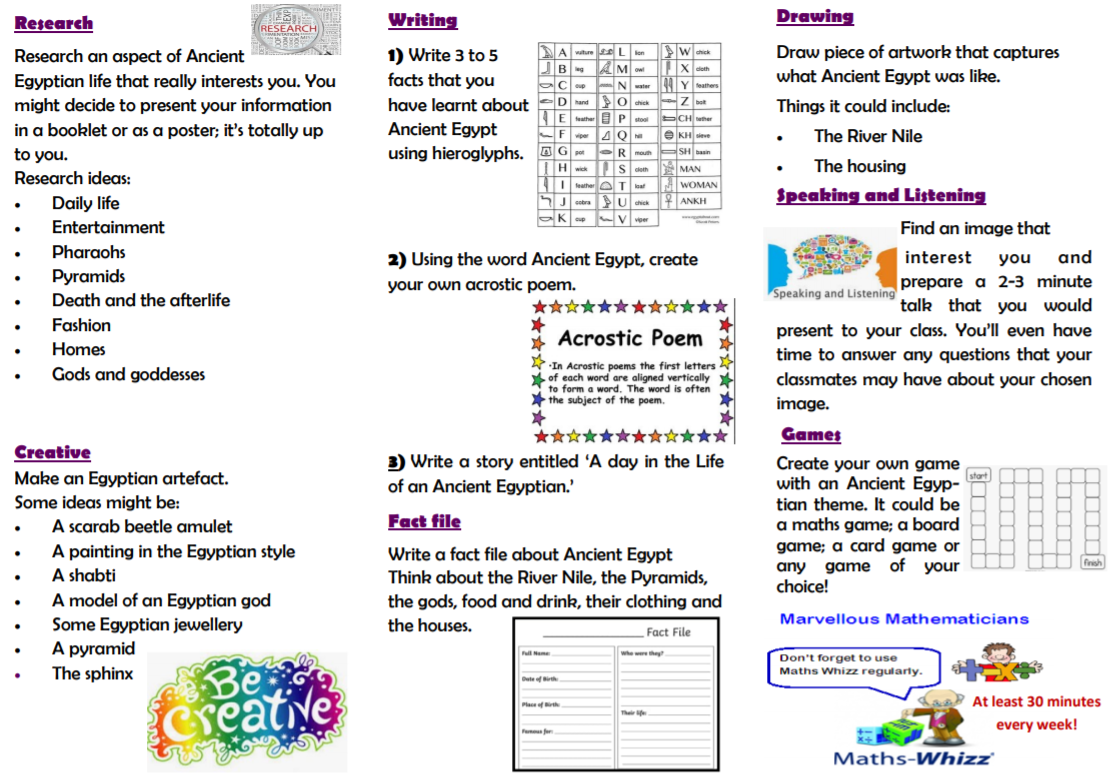 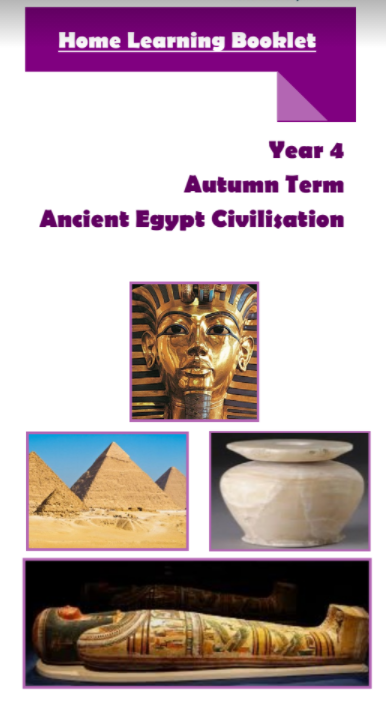 Children will be invited to bring their project into school towards the end of term to share their learning.
[Speaker Notes: Termly Projects – open ended.]
PE Days and PE Kit
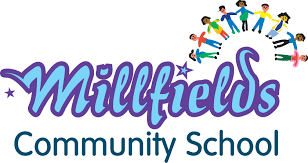 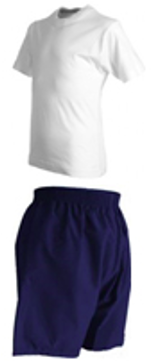 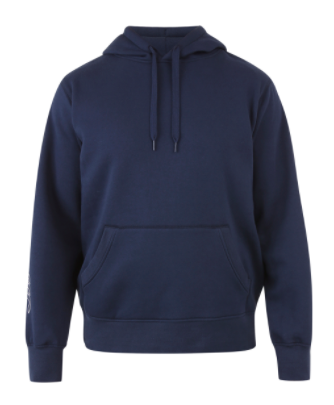 Year 4 Classes have PE on:

TUESDAY AND WEDNESDAY

Please ensure that your child comes to school wearing their PE kit on these days.
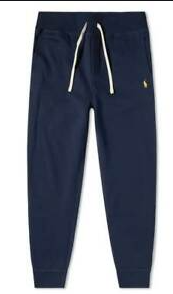 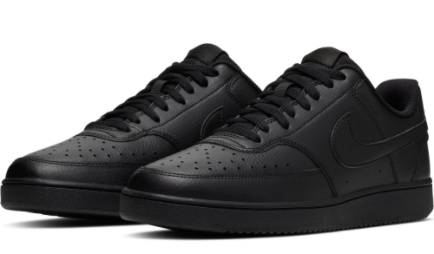 PLEASE LABEL ALL CLOTHING
School Lunch
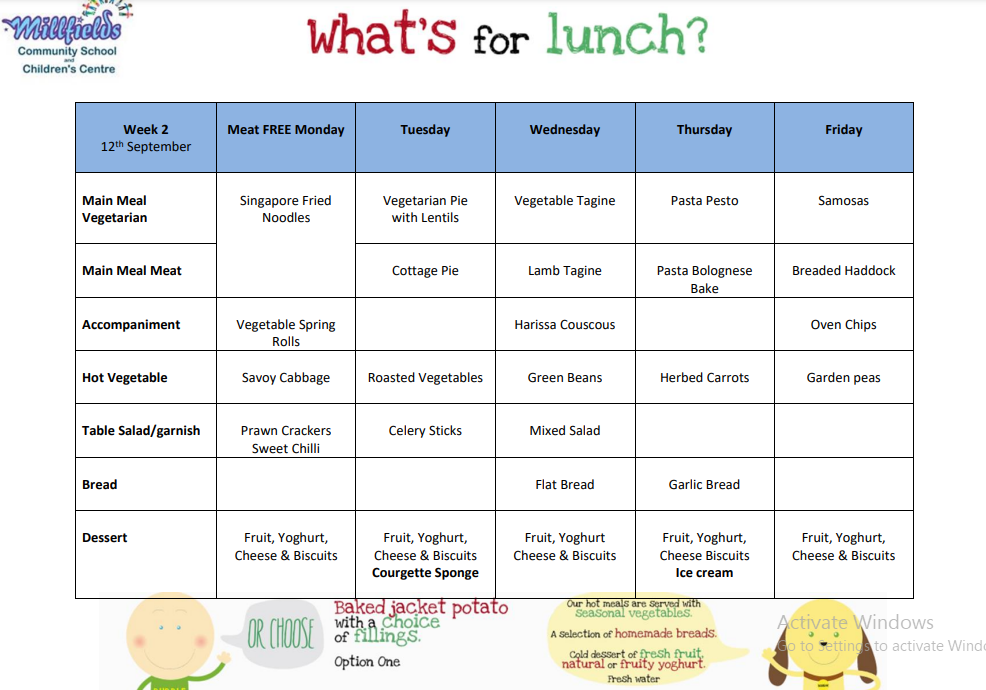 Website: School Lunch
Menu available on website in ‘Parent Information’ section
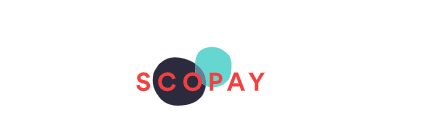 Please book and pay for school lunch via SCOPAY
[Speaker Notes: If your child has any specific dietary needs please let us know ASAP. 
In Y3 most pupils are no longer entitled to FSM. If you think your situation means your child may be entitled to FSM please inform the office ASAP and we can assist. Otherwise £2 per day.]
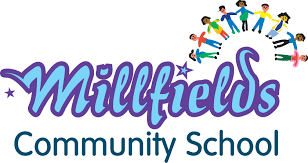 Important Dates
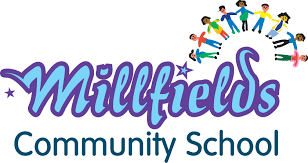 Communication
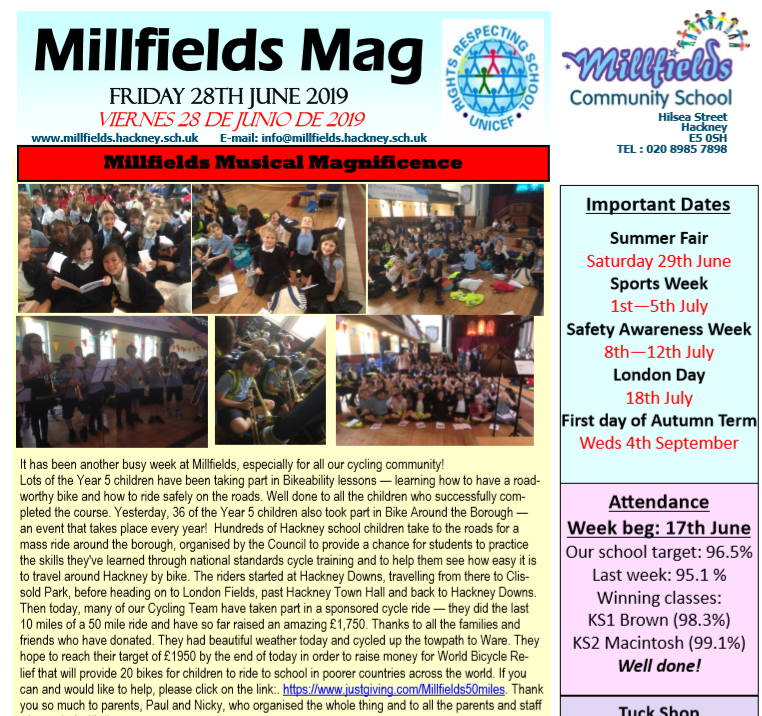 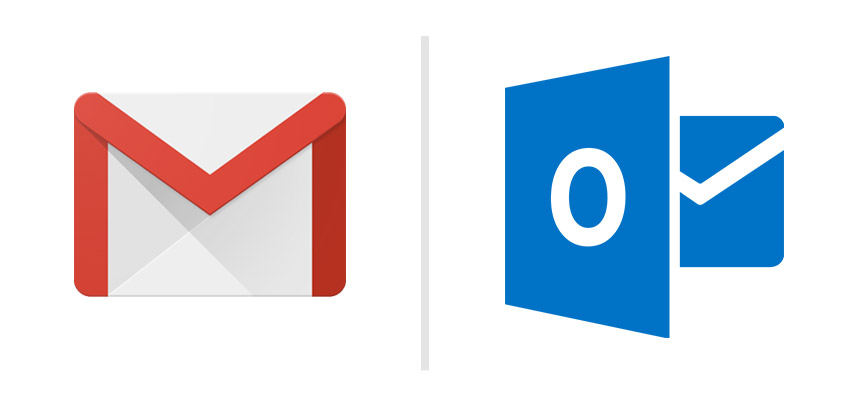 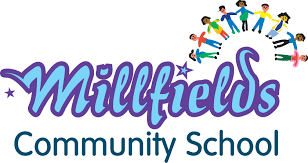 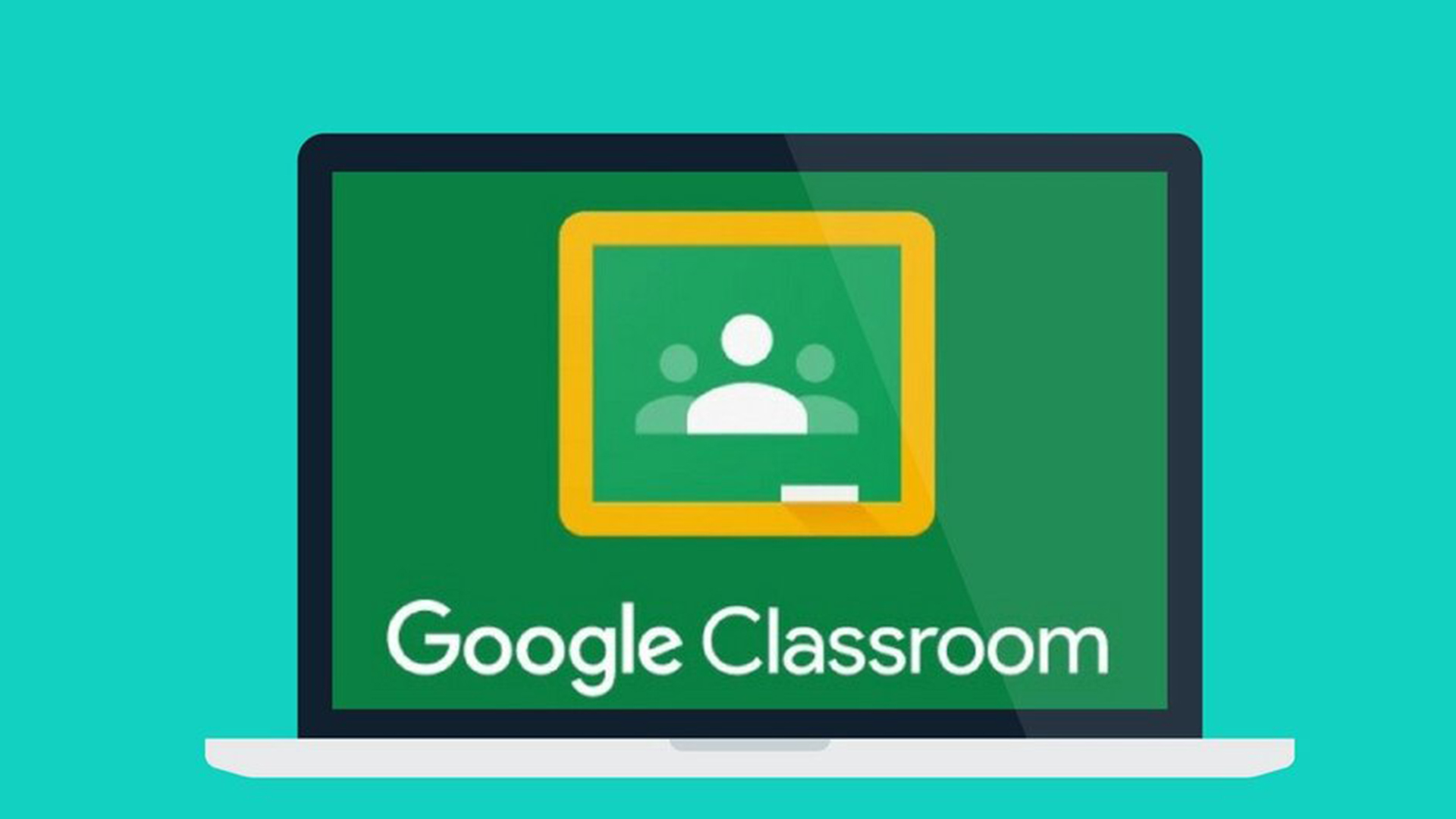 http://www.millfields.hackney.sch.uk/
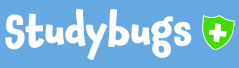 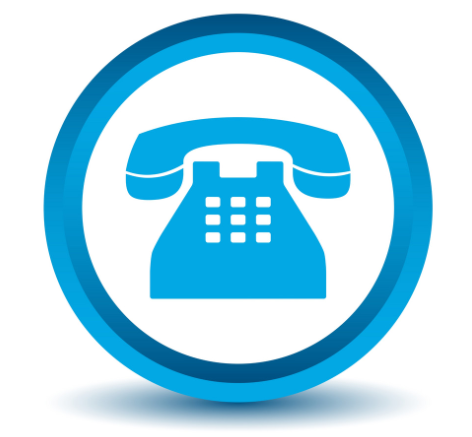 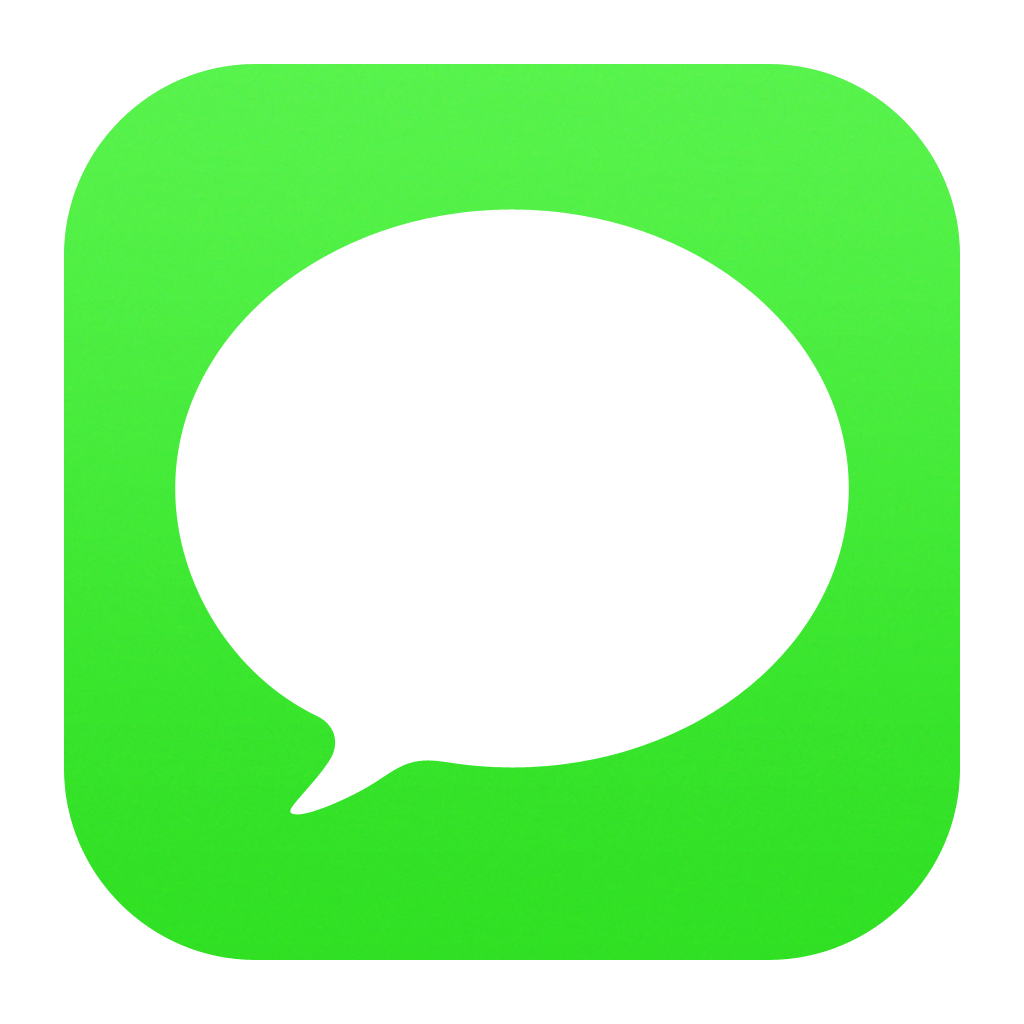 [Speaker Notes: We use many forms of communication – each useful in their own way. If you are aware that you are not receiving communications from school please contact school office with your details and ask to be added to distribution lists. 

Studybugs – reporting absences 
MAG – Keep up with life at school and general notices 
Texts – More last minute/urgent comms
Email – info from Jane or CT
Google Classroom – Homework and class linked comms 
Website – lots of information about life at school]
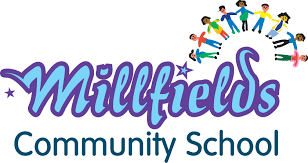 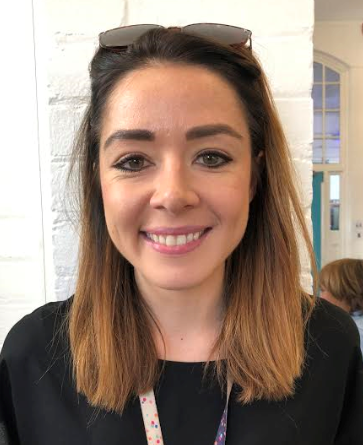 eruane@millfields.hackney.sch.uk 
Assistant Head/Phase Lead for Lower Key Stage 2
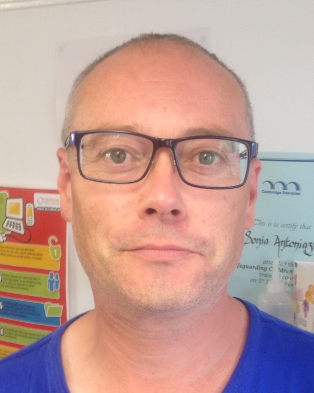 kfry@millfields.hackney.sch.uk 
SENCO - Special educational needs coordinator
cgreen@millfields.hackney.sch.uk
Senior Admin Officer - Attendance/Admissions
iudeaja@millfields.hackney.sch.uk
Extended School Manager/Clubs
[Speaker Notes: Please see contact details of individuals here]
Questions
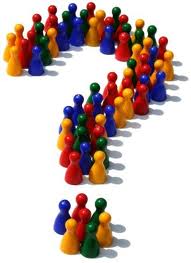 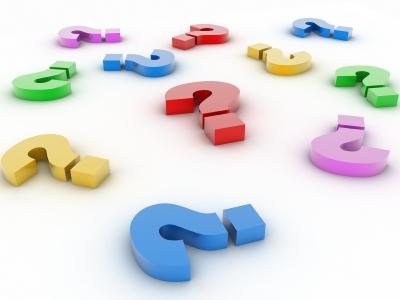